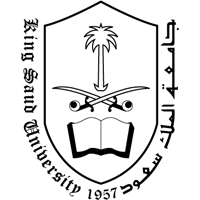 Fetal Membranes
Dr. Mohammad Saeed Vohra
vohra@ksu.edu.sa
OBJECTIVES
By the end of the lecture the student should be able to:
List the components of the fetal membranes.
Describe  the stages of development of the components.
Describe the structure and function  of  the components.
Describe  their fate and the possible congenital anomalies.
Fetal Membranes
Contents
Functions
Umbilical cord (Connecting Stalk)
Amnion
Yolk sac
Allantois
Protection
Nutrition
Respiration
Excretion
Hormone
Components of Fetal Membrane
Umbilical cord (Connecting Stalk)
Amnion
Amniotic Fluid
Yolk Sac
Allantois
Umbilical Cord
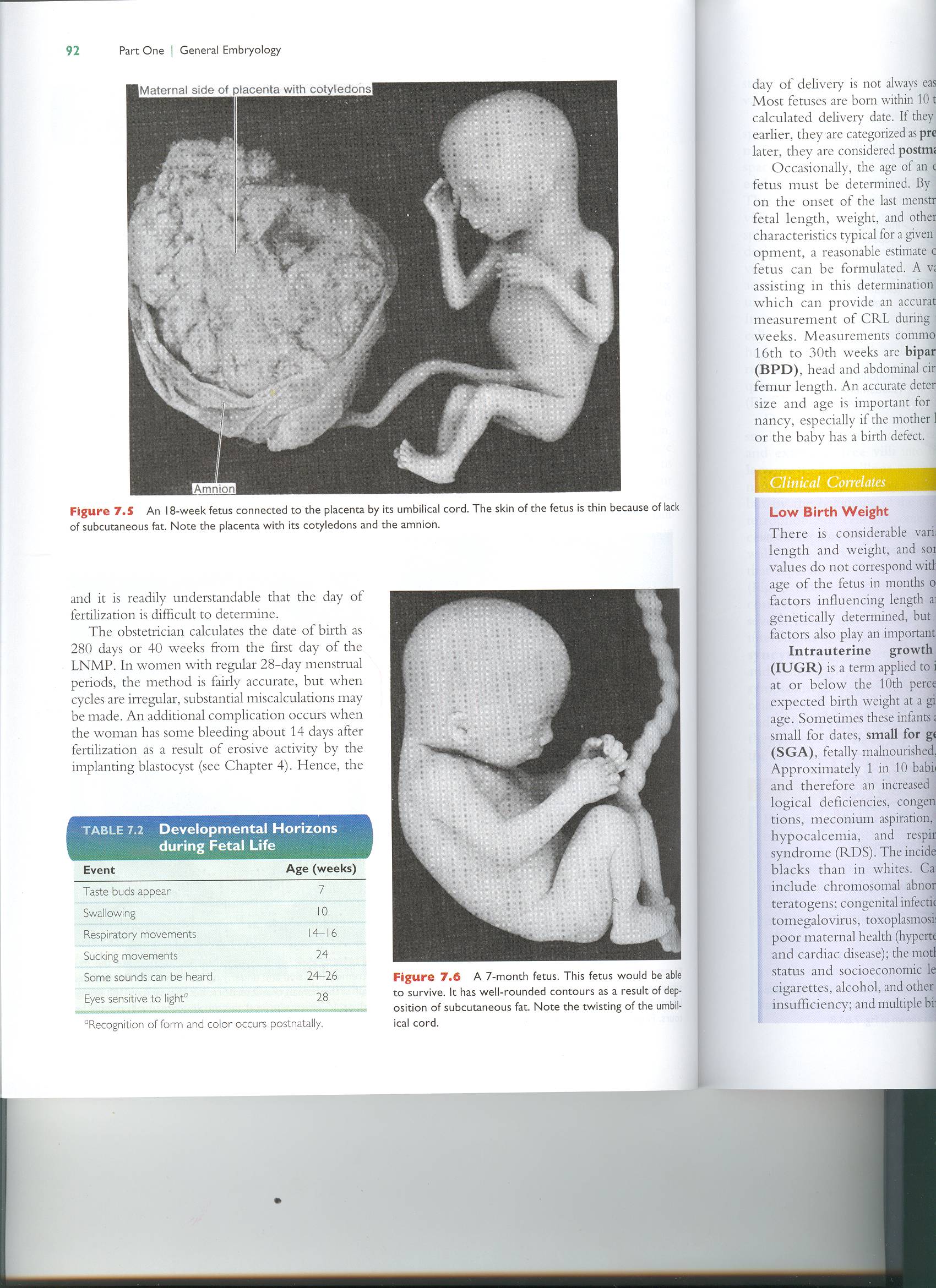 It is a pathway which connects the ventral aspect of  the embryo with the chorion or placenta
It is a soft tortuous cord which measures from 30- 90 cm long (average 55) and about 1-2 cm. in diameter
It has a smooth surface because it is covered by epithelial layer of the amnion
Structure of Umbilical Cord
It is composed of:
1-Connecting stalk: 
It contains  Alantois + 4 Umbilical vessels (2-arteries + 2-veins),after folding of embryo, it lies on ventral aspect of embryo                        
Its extra embryonic mesoderm becomes modified to form Wharton’s jelly
2-Yolk stalk (Vitello-intestinal duct):
A narrow, elongated duct which connects gut to yolk sac 
It contains Vitelline Vessels
As development proceeds, it is obliterated and the vitelline vessels disappear
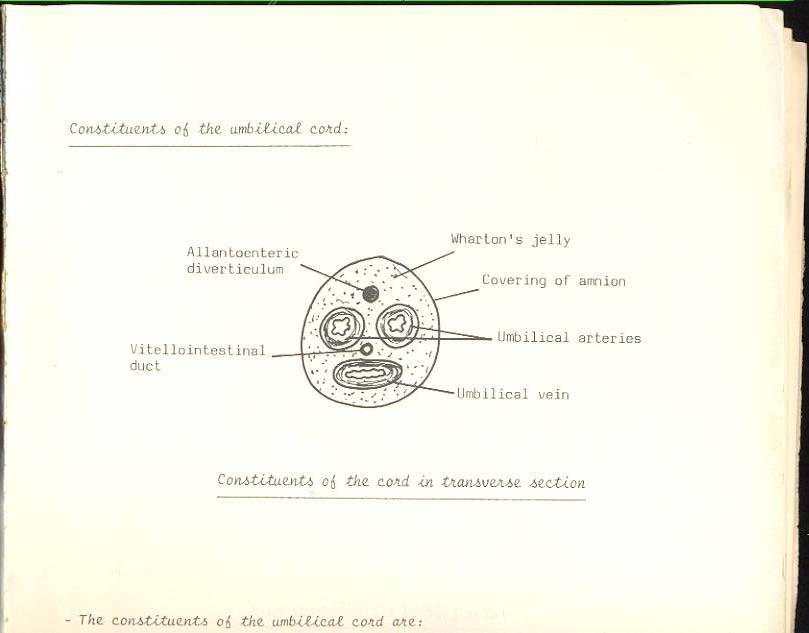 Attachment of Umbilical Cord
Normally, it is attached to a point near the centre of the  fetal surface of the placenta
Anomalies of Umbilical Cord
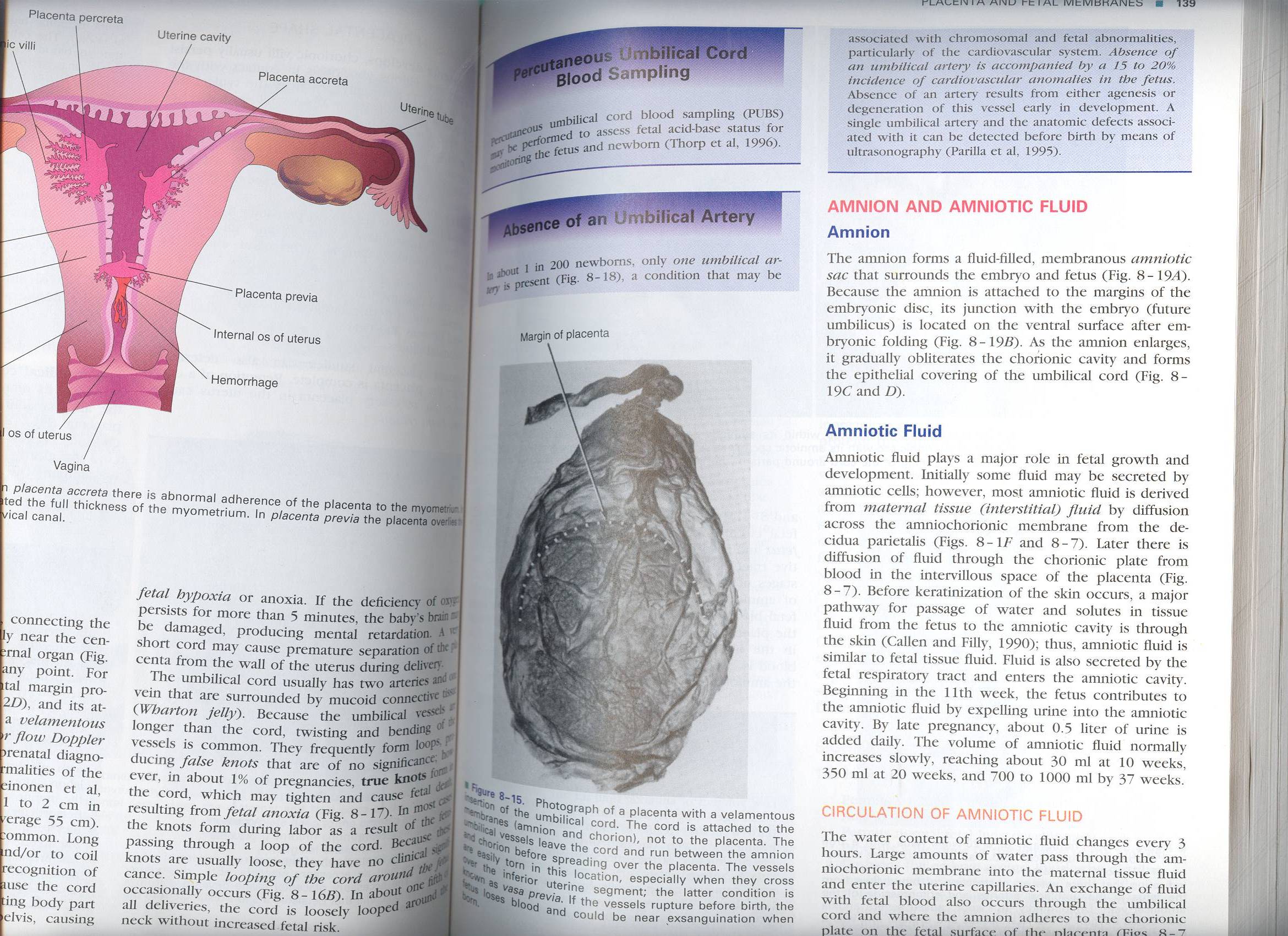 (1) Abnormal Attachment of cord 
a-Battledore placenta : 
May take the marginal attachment to placenta (it is not dangerous). 
b-Velamentous insertion of the cord : 
UC is attached to amnion  away from placenta, (It is dangerous to foetus due to rupture of blood vessels during labour)
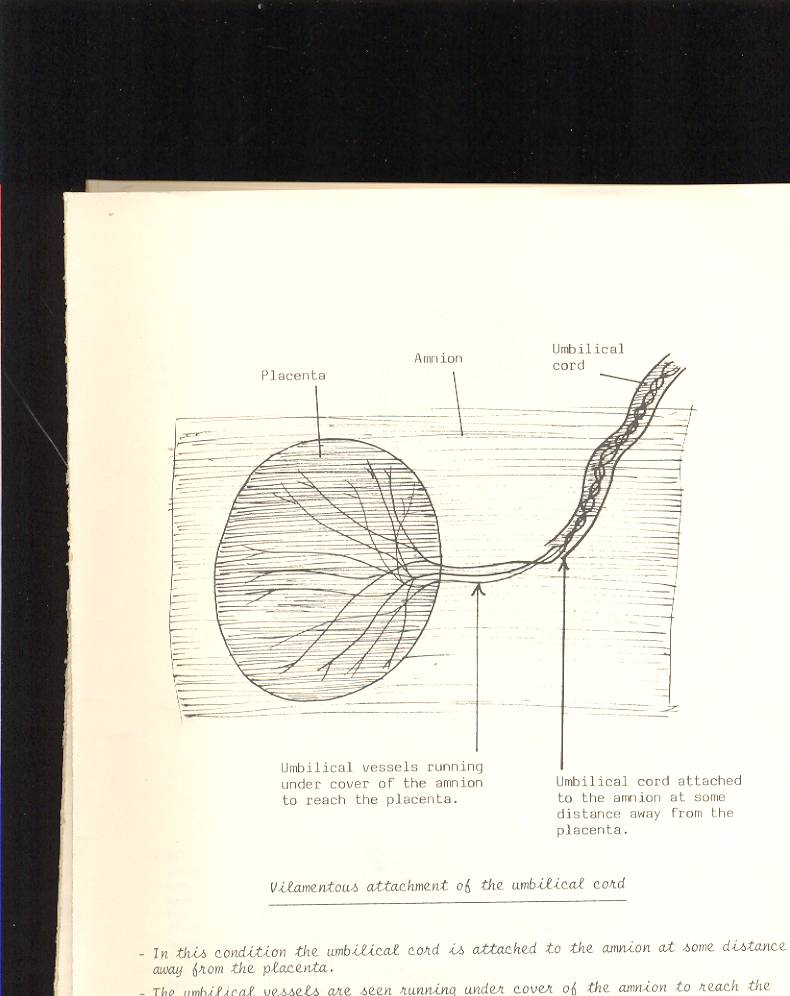 Anomalies of Umbilical Cord
(2) Abnormalities in Length:
a-Very Long Cord: 
it is dangerous , it may surround neck of fetus and cause its death. 
b-Very Short Cord: 
it is dangerous because it may cause premature separation of placenta, or the cord itself may rupture
Anomalies of Umbilical Cord
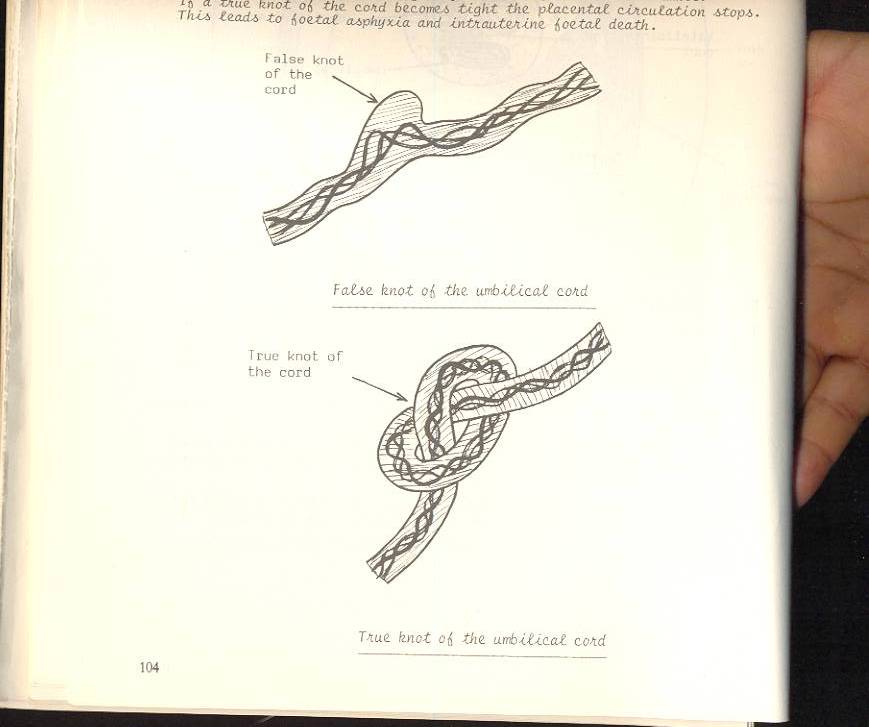 (3) False and True knots of  umbilical cord:                                                                  a-False knots: 
UC looks tortuous due to twisting of umbilical vessels (umbilical vessels are longer than the cord), these knots are normal and do not cause any harm to fetus 
b-True knots:
Are rare (1%) of pregnancy, but very dangerous because they may cause obstruction to blood flow in umbilical vessels, leading to fetal anoxia & fetal death
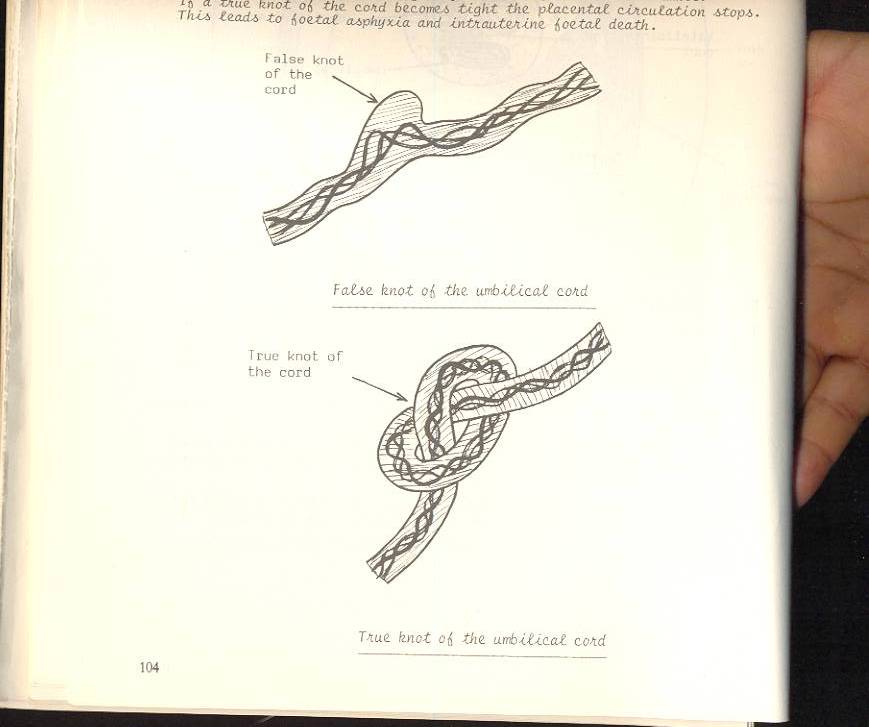 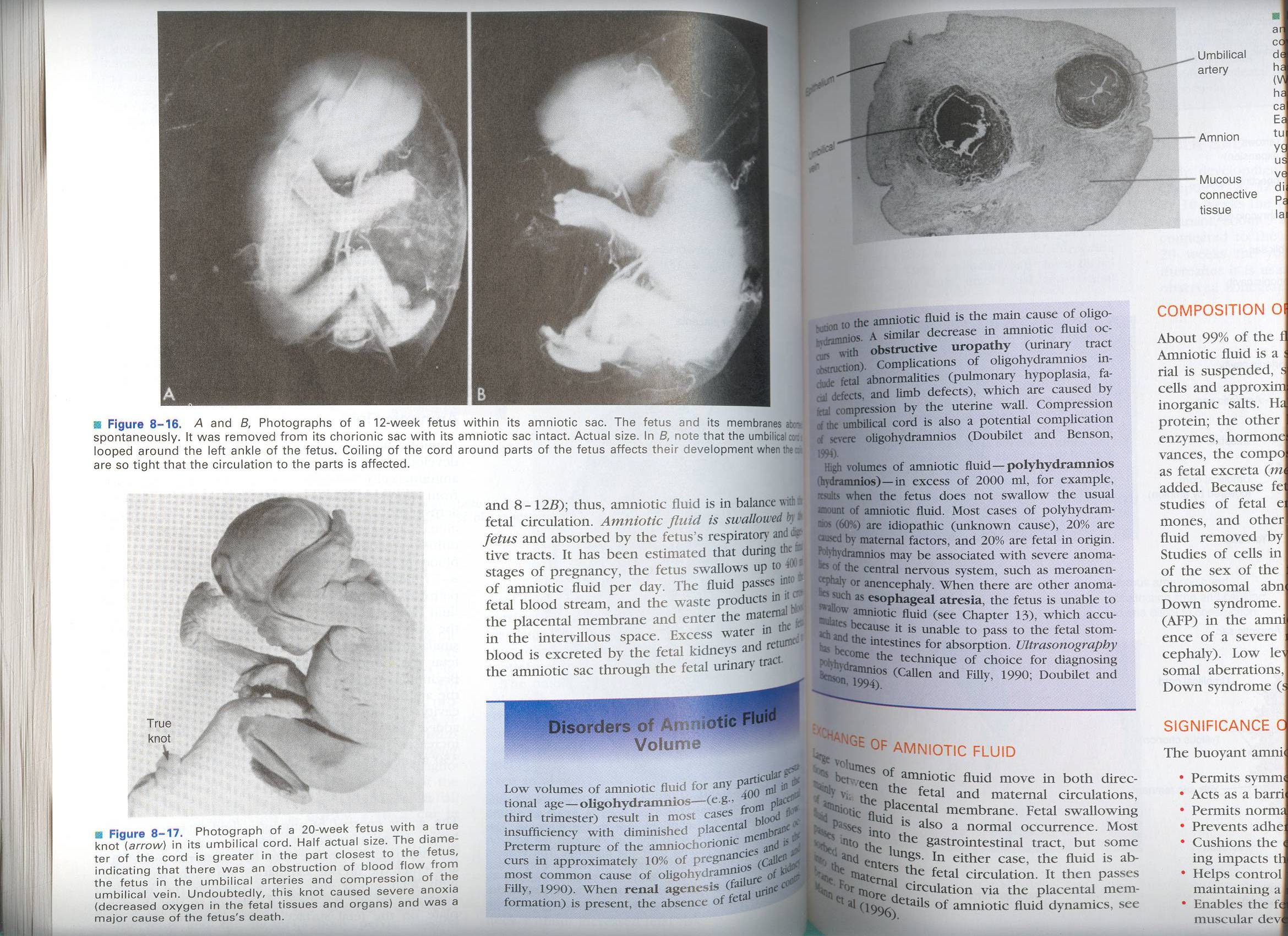 True Knots in 20-weeks  fetus
Amnion
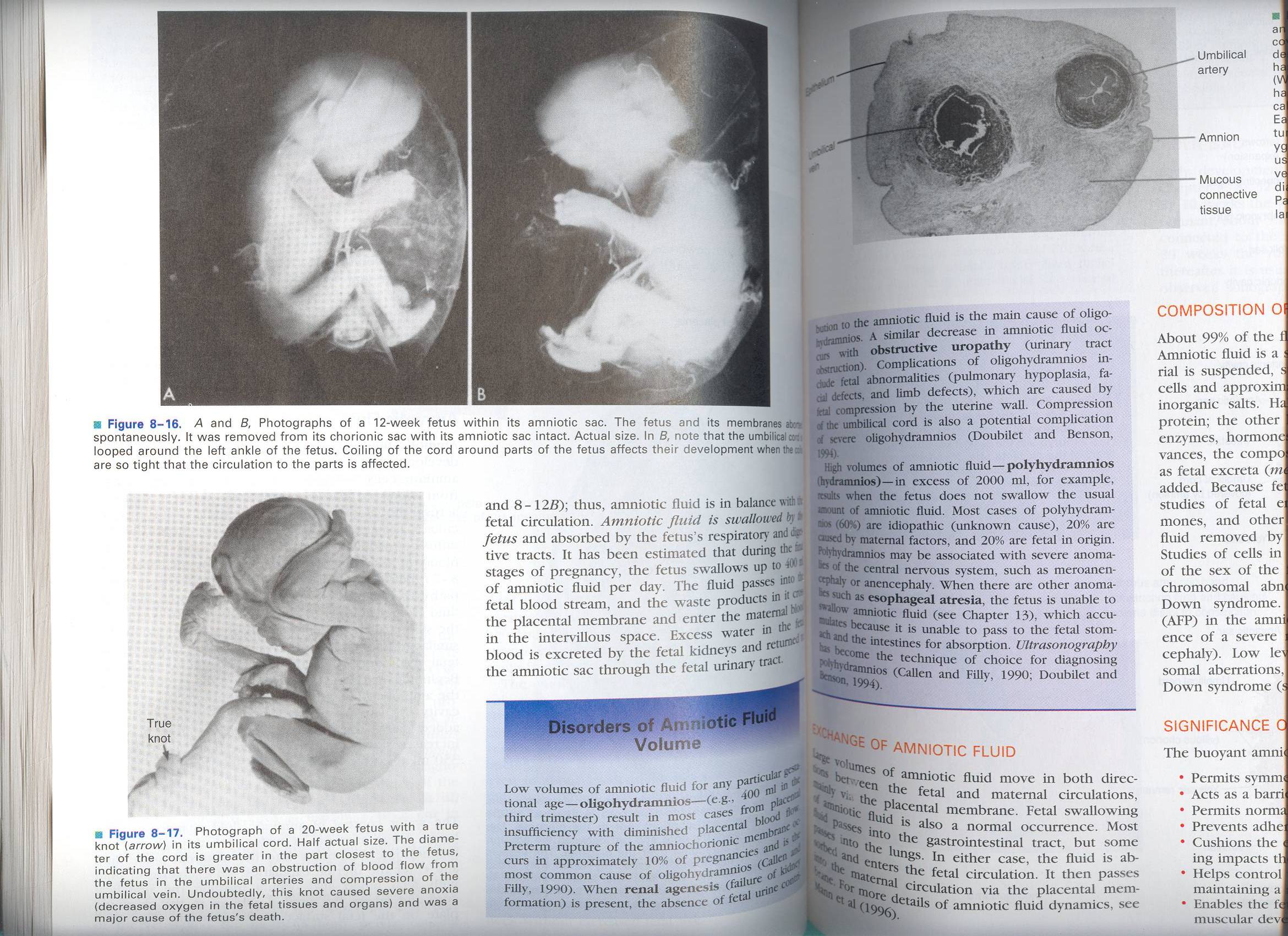 It is a  thin, transparent & tough  fluid-filled, membranous sac surrounding the embryo.
Amnion
At First : It is seen as a small cavity lying dorsal to embryonic plate.
At Stage of Chorionic Vesicle: The amnion becomes separated  from the chorion by  chorionic cavity or E.E.coelom.  
After Folding: the amnion expands  greatly and is now  located on the ventral surface of embryo. 
As a result of expansion of the amnion, extra embryonic coelom  is gradually obliterated and amnion  forms the epithelial  covering  of umbilical cord.
Amniotic Fluid
It is a watery fluid  inside the amniotic cavity, that plays a major role in fetal growth & development

It increases slowly, reaching about 700-1000 ml by full term of 37 weeks.
Sources of amniotic fluid
It has Fetal & Maternal Sources:
Initialy, some amniotic fluid is secreated by amniotic cells. 
Most of fluid is derived from Maternal tissue by:             
 1-Diffusion across amnio-chorionic membrane from placenta. 
2-Diffusion across chorionic plate (chorionic wall related to placenta) from the maternal blood in intervillous spaces. 
Later, it is derived from Fetus through: 
Skin, Fetal Respiratory tract & mostly by excreting Urine (at beginning of 11th week)
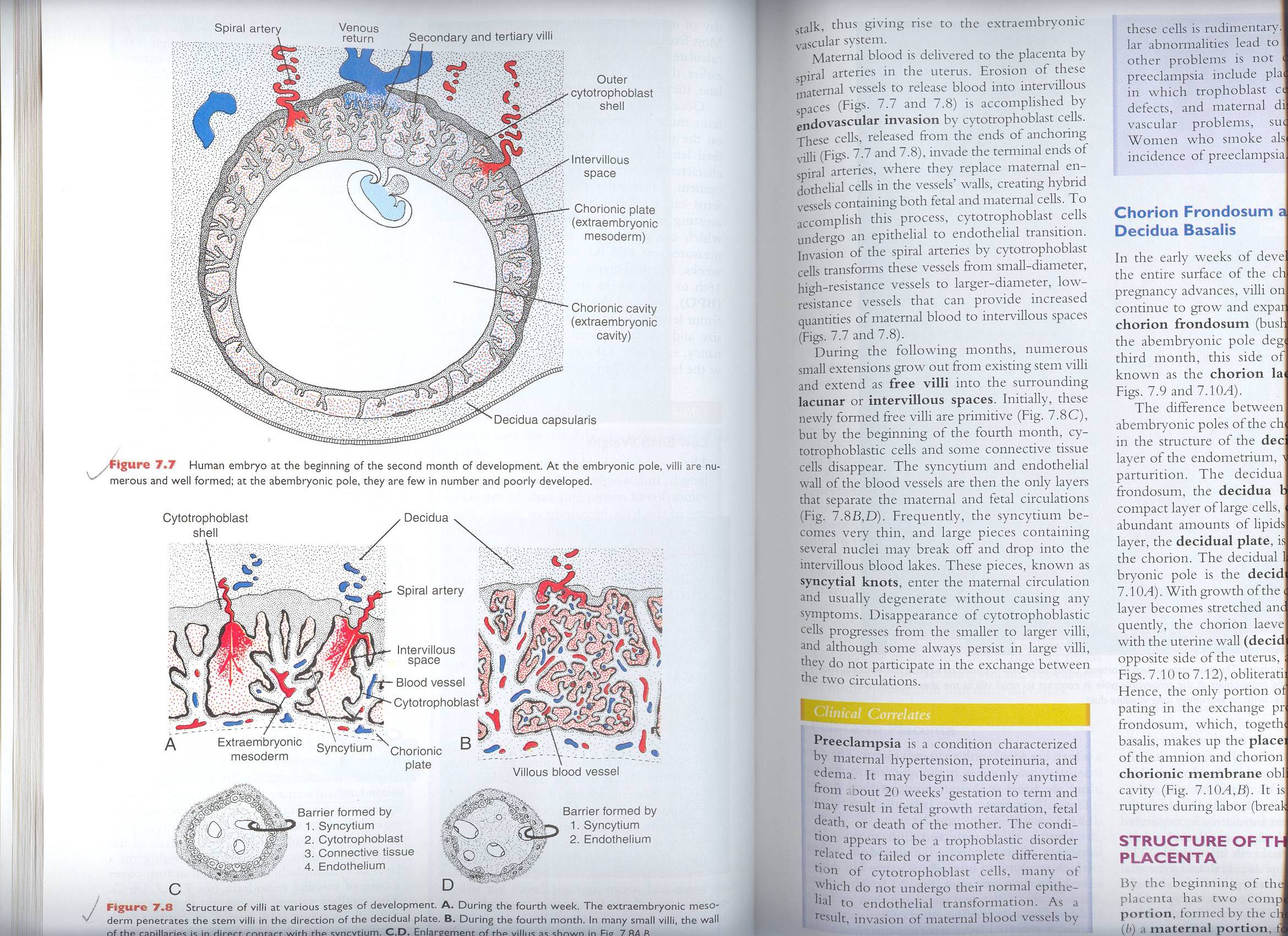 Functions of amniotic fluid
Provides  symmetrical external growth of embryo
Acts as a barrier to infection (it is an aseptic medium)
Permits normal fetal lung development
Prevents adherence of embryo to amnion
It  protects  embryo against external injuries
Keeps the fetal body temperature constant
Allows the embryo to move freely, aiding muscular development in the limbs
It is involved in maintaining homeostasis of fluid & electrolytes
Composition of amniotic fluid
99% of amniotic fluid is water

It contains un-dissolved material of desquamated fetal epithelial cells + organic + inorganic salts

As pregnancy advances, composition of amniotic fluid changes as fetal excreta (meconium = fetal feces/& urine) are added

Amniotic fluid removed by amniocentesis permits  studies on fetal enzymes, hormones and diagnosis of fetal sex and chromosomal abnormalities
Circulation & Fate of amniotic fluid
Amniotic fluid  remains constant & in balance
--Most fluid is swallowed and few passes into lungs by fetus, and absorbed into fetal blood, where it is metabolised 
-- Part of fluid  passes through placental membrane into maternal blood in intervillus space, 
Other part of fluid  is excreted by fetal kidneys into amniotic sac
Anomalies of Volume of Amniotic Fluid
(1) Oligohydramnios:
The volume is less than ½ litres
Causes of oligohydramnios:
Placental insufficiency with low placental blood flow 
Preterm rupture of amnio-chorionic membrane occurs in 10% of pregnancies
Renal Agenesis (failure of kidney development), or Obstructive Uropathy (urinary tract obstruction) lead to absence of fetal urine (the main source)
Complications of oligohydramnios: 
Fetal abnormalities (pulmonary, facial & limb defects)
Anomalies of Volume of Amniotic Fluid
(2) Polyhydramnios (Hydramnios):
The volume is more than 2 litres, Ultrasonography is the choice technique  for diagnosis of hydramnios.  
Causes 
Fetal ( 1-20% ) : Esophageal atresia. 
Maternal (2-20%) : defects in maternal circulations. 
Idiopathic (3-60%)
Yolk Sac
Although it is called ‘Yolk’ sac, it does not contain any yolk, but it is essential in the transfer of nutrients to embryo during 2nd & 3rd weeks, when the uteroplacental circulation is not established
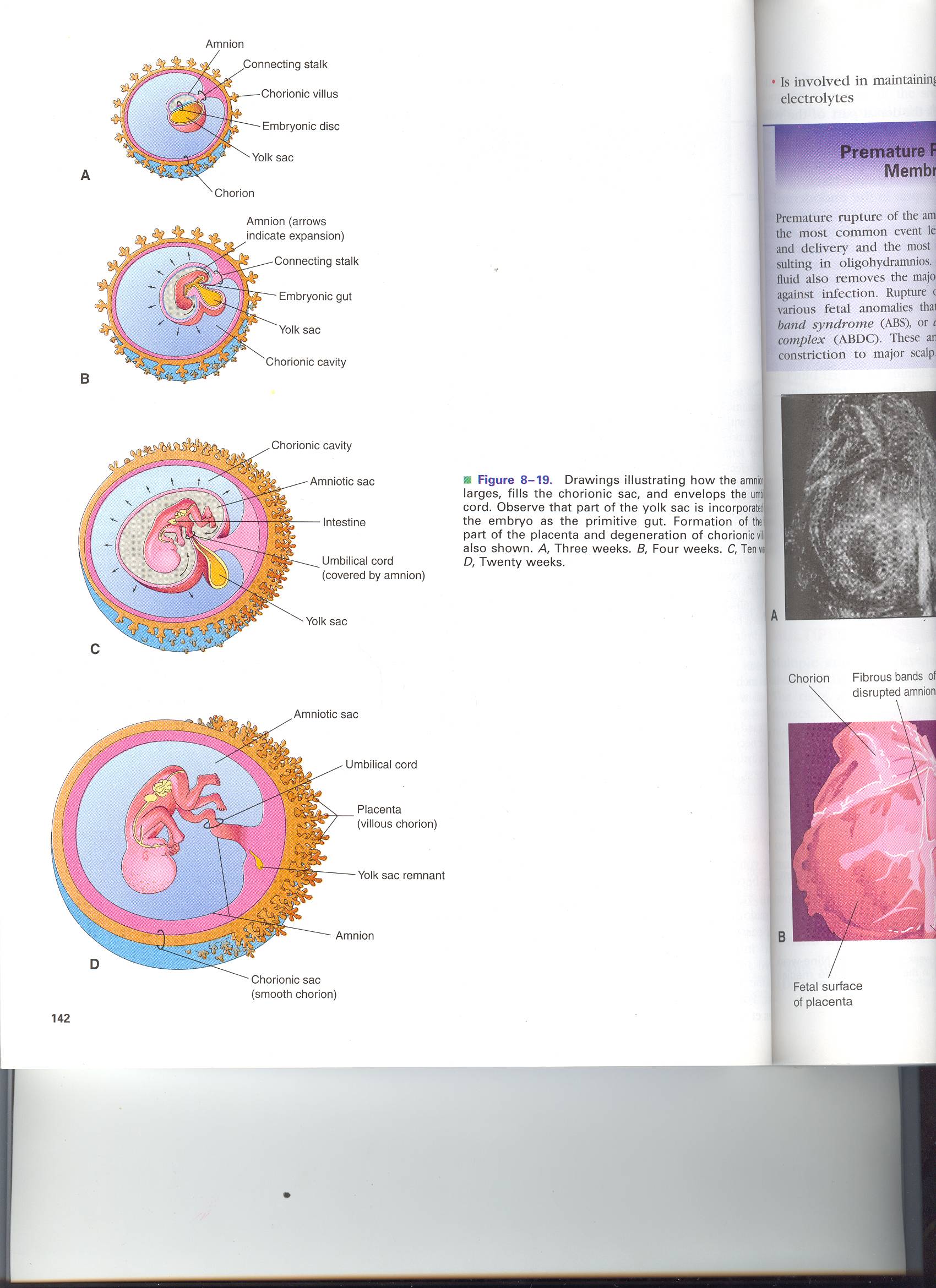 Stages of development
Primary Yolk Sac 
Appears  in Blastocyst stage at 10-days, it lies ventral to embryonic plate. Its roof is formed by  hypoblast (primary endoderm),  its wall is formed by exocoelomic membrane, which  lines inner surface of cytotrophoblast, then retracts from the trophoblast due to formation of extraembryonic mesoderm
Stages of development
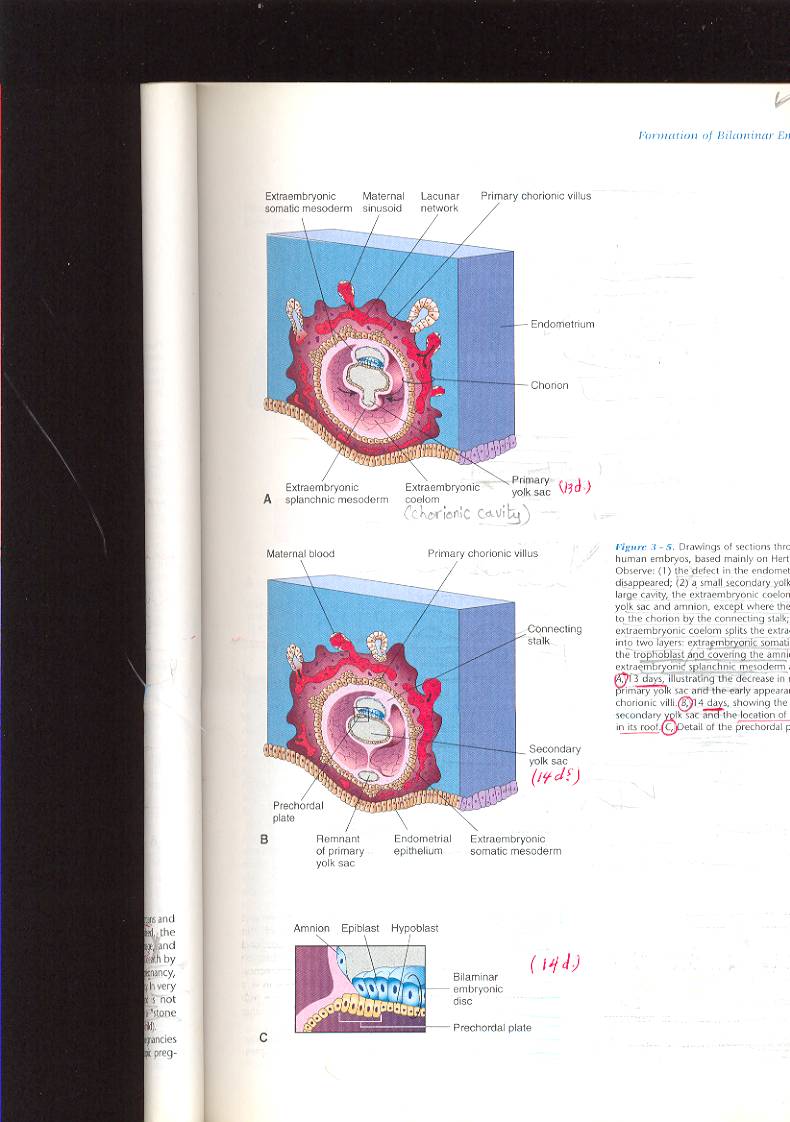 Secondary Yolk Sac: 
Appears in chorionic vesicle stage
Its roof is formed by hypoblast (embryonic endoderm), its wall is formed  by exocoelomic membrane + inner layer (splanchnic) of extraembryonic mesoderm.
At day 16, it sends a diverticulum from its  dorsocaudal end  into substance of connecting stalk (Allantois)
Definitive Yolk Sac
After folding, part  of Yolk Sac is enclosed in the embryo to form the gut (foregut, midgut & hindgut).
The remainder of Yolk Sac outside the embryo becomes the Definitive Yolk Sac
The midgut is temporarily connected to Definitive Yolk Sac by a narrow duct: Vitello-intestinal duct  (Yolk stalk), which is incorporated inside umbilical cord. then obliterated, fibrosed and degenerated by  end of (6th week).
Functions of Yolk Sac
Early in 3rd week, Blood development first occurs in the extra-embryonic mesoderm which covers wall of yolk sac, until hemopoietic activity begins in the liver during 6th week
During 4th week, endoderm of yolk sac is incorporated into embryo to form primordial gut
It gives rise also to epithelium of Respiratory & G.I.T.
In 3RD week: Primordial germ cells originate in endodermal lining of the wall of caudal end of yolk sac migrate into developing sex glands to differentiate into germ cells (spermatogonia or oogonia)
Fate of Yolk Sac
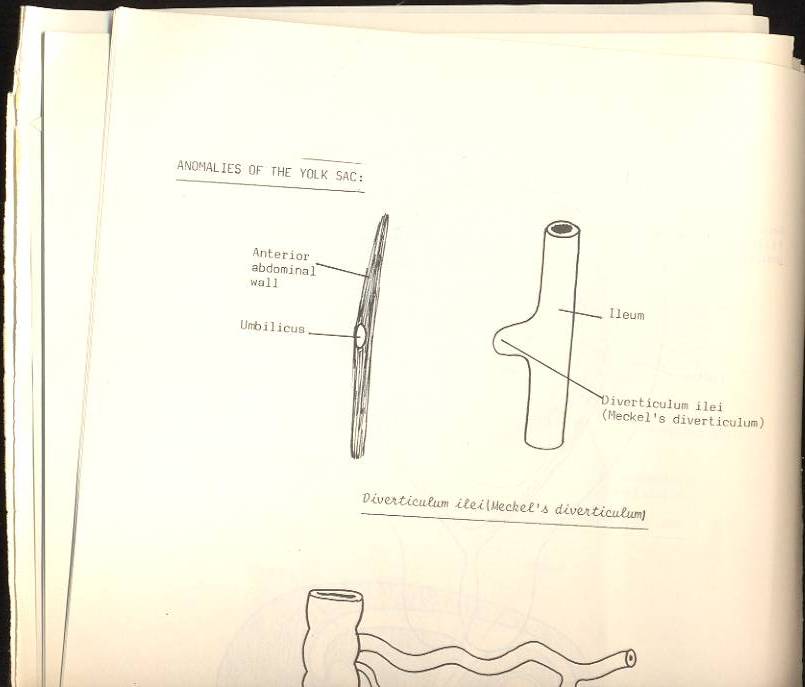 Yolk stalk  detached from midgut by the  end of 6th week.  In about 2% of adults, its proximal intra-abdominal part persists as ileal diverticulum (Meckel diverticulum).
At 10 weeks, small definitive yolk sac lies in chorionic cavity between amniotic & chorionic sacs     
At 20 weeks, as pregnancy advances, definitive yolk sac atrophies and becomes very small cyst.
In unusual cases, it persists under amnion near the attachment of Umbilical cord, on fetal surface of placenta. Its persistence is of no significance
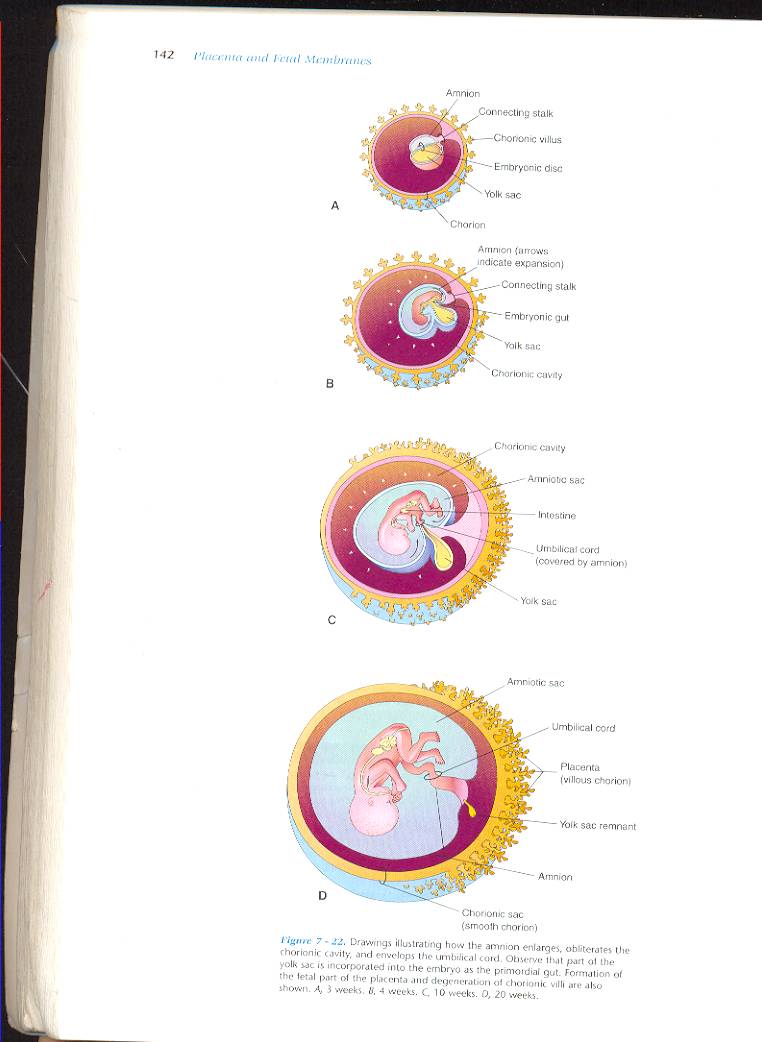 Allantois
In 3rd week, it appears as a diverticulum from caudal wall of yolk sac that extends into connecting stalk.   
During 2nd month,  the extra-  embryonic part of allantois degenerates  
During 3rd month, Intra-embryonic part of allantois extends from urinary bladder  to  umbilical cord as thick tube , ‘urachus’
After birth, the urachus   is obliterated  and fibrosed  to form median umbilical ligament, that extends  from apex of urinary bladder to umbilicus.
Functions of Allantois
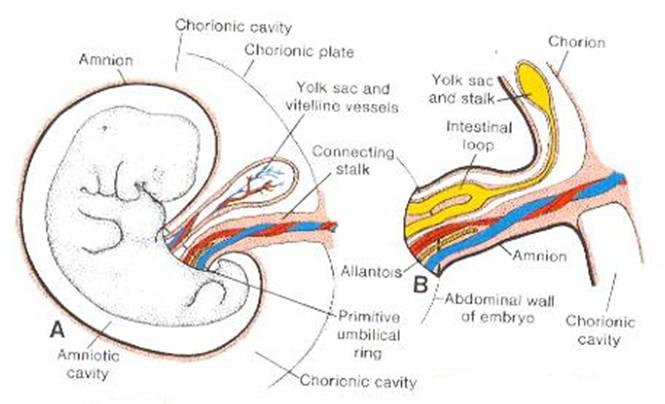 Blood formation in its wall during 3rd to 5th week.
Its blood vessels persist  as umbilical vein & arteries.
The End